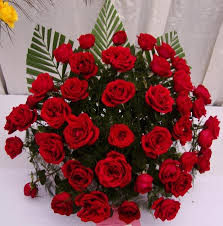 শুভেচ্ছা ও স্বাগতম
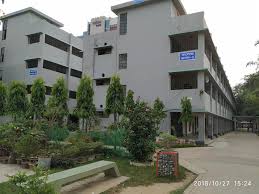 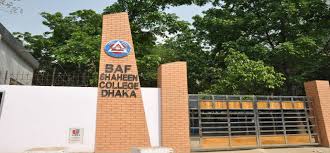 উদ্ভিদবিদ্যা বিভাগ
মোঃ মহিউদদী্ন মাহমুদ
প্রভাষক, উদ্ভিদবিদ্যা বিভাগ,                                                                                               বি এ এফ শাহীন কলেজ ,ঢাকা ।                                 Email:mahmudfhdu352@gmail.com                                                                                    Mobile No: 01728395657
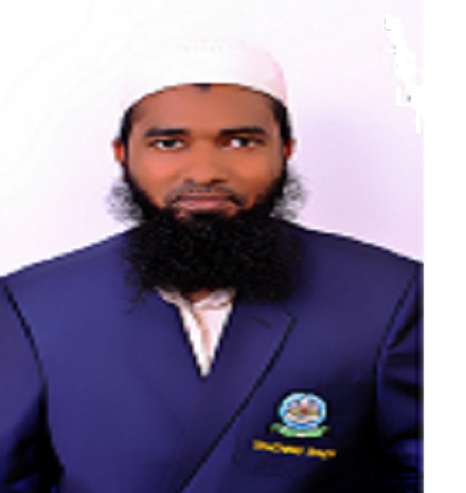 পাঠ পরিচিতি
অধ্যায় – ১                                                                                                                                    কোষ ও এর গঠন
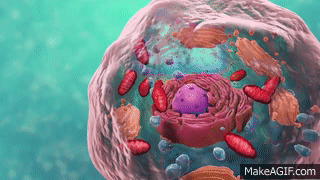 পাঠ শিরোনাম
কোষ/Cell
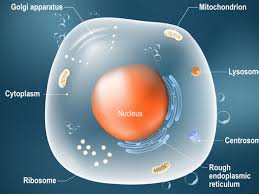 শিখনফল
কোষের পরিচিতি                                                  
কোষের মতবাদ                                             
কোষের বৈশিষ্ট্য                                       
কোষের প্রকারভেদ                                      
উদ্ভিদকোষ ওপ্রাণিকোষ পরিচিতি
কোষ পরিচিতি
জীবদেহের  গঠন ও কাজের একক                                                                                        
স্বনির্ভর                                                                                                                 
আত্মপ্রজননশীল                                                                                                                          
বৈষম্যভেদ্য ঝিল্লী দিয়ে পরিবেষ্টিত                                                                                                       
 প্রোটোপ্লাজম নিয়ে গঠিত
কোষবিদ্যা/সাইটোলজি এর জনক- Robert Hooke .                                                                                     আধুনিক কোষবিদ্যা/সাইটোলজি এর জনক -Carl Swanson
কোষ মতবাদ
জীবনের ক্ষুদ্রতম একক হল কোষ                                                                                           
জীবের গুনাবলীর প্রকাশ ঘটে                                                                                        
কোষের অভ্যন্তরে বিপাকীয় কার্যাবলী সংঘটন                                                                         
জীবের বংশগতীয় তথ্য ধারন                                                                                                     
জৈবনিক ক্রিয়াবলী কোষসমূহের আন্তঃক্রিয়ালাপের সমষ্টি                                                               
পূর্বতন কোষ থেকে সৃষ্টি
কোষের বৈশিষ্ট্য
পূর্বতন কোষ থেকে সৃষ্টি                                                                                            
আত্মপ্রজননশীল                                                                                                           
সুনিয়ন্ত্রিতভাবে বেড়ে উঠে                                                                                                                                                           
কোষের মুত্যু ঘটে (পুষ্টির অভাবে,বিষাক্ত পদার্থের কারণে,জিনগত কারণে)                               
অভিযোজিত ও রূপান্তরিত হয়                                                                                              
হোমিওস্ট্যাটিক অবস্থা বজায় রাখতে পারে
বিপাক/METABOLISM – কোষের অভ্যন্তরে সংঘটিত রাসায়নিক বিক্রিয়া যা দেহকে কর্মক্ষম রাখে ,বিক্রিয়াগুলোকে সম্মিলিতভাবে বিপাক/METABOLISM বলে।                                                     
হোমিওস্ট্যাসিস-পরিবেশের অবস্থার তারতম্যের মাঝে ও কোষ যে প্রক্রিয়ায় অভ্যন্তরীণ স্থিতিঅবস্থা বজায় রাখে তাকে হোমিওস্ট্যাসিস বলে ।
আদি কোষ
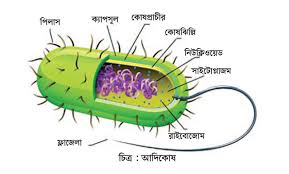 আবরণীবেষ্টিত সুগঠিত নিউক্লিয়াস থাকে না                                                                          
আদিক্রোমোসোম থাকে (শুধুমাত্র DNA থাকে)                                                                                                       
70s রাইবোসোম থাকে                                          
অবাত শ্বসন ঘটে                                                                                                                 
কোষ বিভাজন অ্যামাইটোসিস প্রক্রিয়ায় উদাঃমনেরা রাজ্যের জীব
প্রকৃতকোষ
আবরণীবেষ্টিত সুগঠিত নিউক্লিয়াস থাকে                                                                        
ক্রোমোসোম থাকে                                                                                                          
70s ও 80S রাইবোসোম থাকে                                                                                                                   
কোষ বিভাজন মাইটোসিস ও মিয়োসিস প্রক্রিয়ায় হয়ে থাকে                                    
সবাত শ্বসন ঘটে                                                   
উদাঃ উদ্ভিদকোষ  ও প্রাণিকোষ
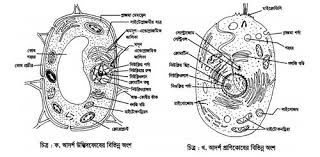 দেহকোষ ও জননকোষ
দেহকোষঃ                                                                                                                               জীবদেহের অঙ্গ ও তন্ত্র গঠনকারী কোষ ।                                                                                             ডিপ্লয়েড প্রকৃতির                                                                                               
জননকোষঃ                                                                                                                                          প্রজননে অংশগ্রহণকারী কোষ ।                                                                                              হ্যাপ্লয়েড প্রকৃতির
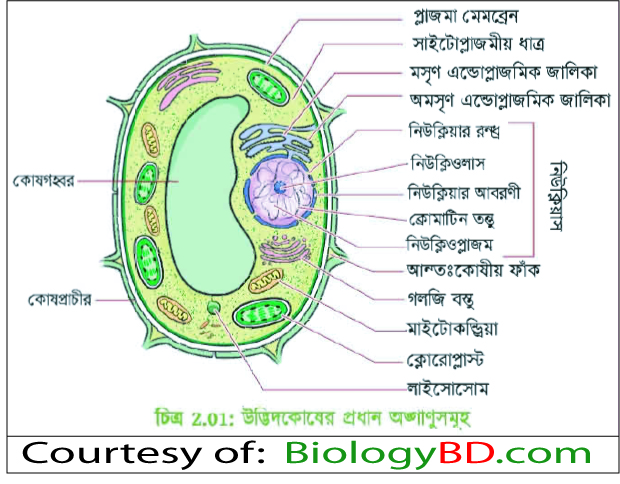 কোষ অঙ্গানু
ঝিল্লীবিহীন অঙ্গানুঃ (সেরা মামা পাই) সেন্ট্রিওল,রাইবোসোম,মাইক্রোফিলামেন্ট,মাইক্রোটিউবিউলস,প্রোটিওসোম,ইন্টারমিডিয়েট ফিলামন্ট
ঝিল্লীবদ্ধ অঙ্গানুঃ(ভভে মা এর পাগল )                                                                                                      ভ্যাকুউল,ভেসিকল,মাইটোকন্ড্রিয়া, এন্ডোপ্লাজমিক রেটিকুলাম,পারঅক্সিসোম,গলগি বডি, লাইসোসোম
মাইক্রোবডিজঃপারঅক্সিসোম+গ্লাইঅক্সিসোম+স্ফোরোসোম                                                               
সাইটোস্কেলিটনঃমাইক্রোফিলামেন্ট+মাইক্রোটিউবিউলস+ইন্টারমিডিয়েট ফিলামন্ট
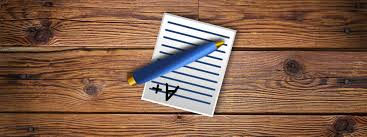 মূল্যায়ন
আদিকোষ কাকে বলে ?                                                                                                          
কোষের ২টি বৈশিষ্ট্য বল ।                                                                                              
উদ্ভিদকোষ ও প্রাণিকোষের ২টি পার্থক্য বল ।
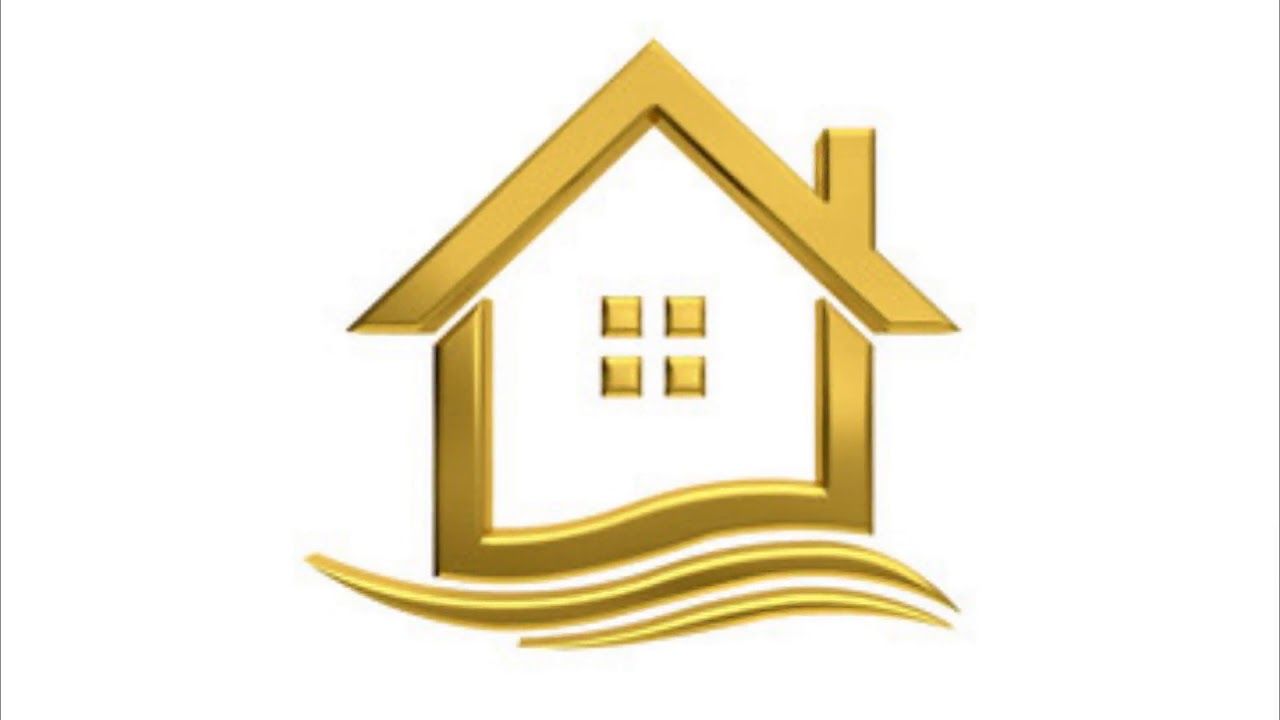 বাড়ির কাজ
উদ্ভিদকোষ ও প্রাণিকোষের চিহ্নিত চিত্র অংকন কর ।
ধন্যবাদ